Your ONR Support
Post-Award		                     Pre-Award
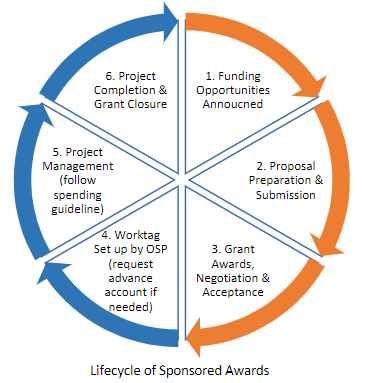 Ashley McFadden – Pre-award
Stephanie Baca – Post-award
Souad Benloukil – Clinical Research Coordinator
Program Coordinator/Admin Assistant – Niranga Subasinghe
Contact us at:
 nurs-ONR@virginia.edu
What’s New?1. Huron – AKA ResearchUVA     Powered by Huron (RUVA PBH)2. Workday Financials
RUVA PBH is the new system used to submit proposals and post award actions that require OSP and/or sponsor approval as well as non-funded agreements (NFAs).  
PIs can use Huron to track their own proposals and awards as well as some limited reports or forms (NIH Other Support).
Huron will be the main conduit of communication between the Schools and OSP.
Huron
Funding Proposals in Huron - Workflow
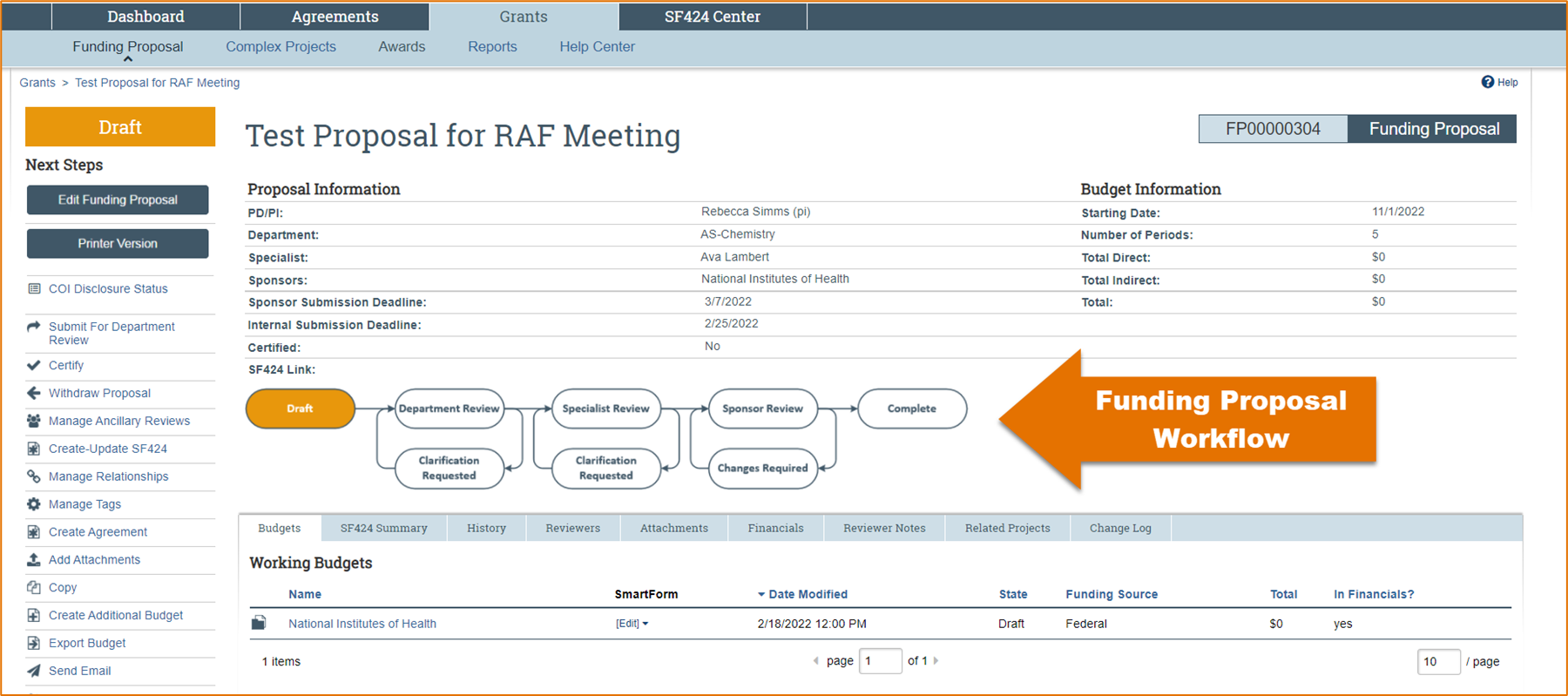 Reporting Functions
You must request “Finance Reporting Reviewer” role in WD in order to see your grant balances and expenditure details
This does not replace your ONR support, we’re here for you!
We will offer brown bag sessions to go over WD grant reports and how to access as well as understand them
WorkDayIt’s all about access!
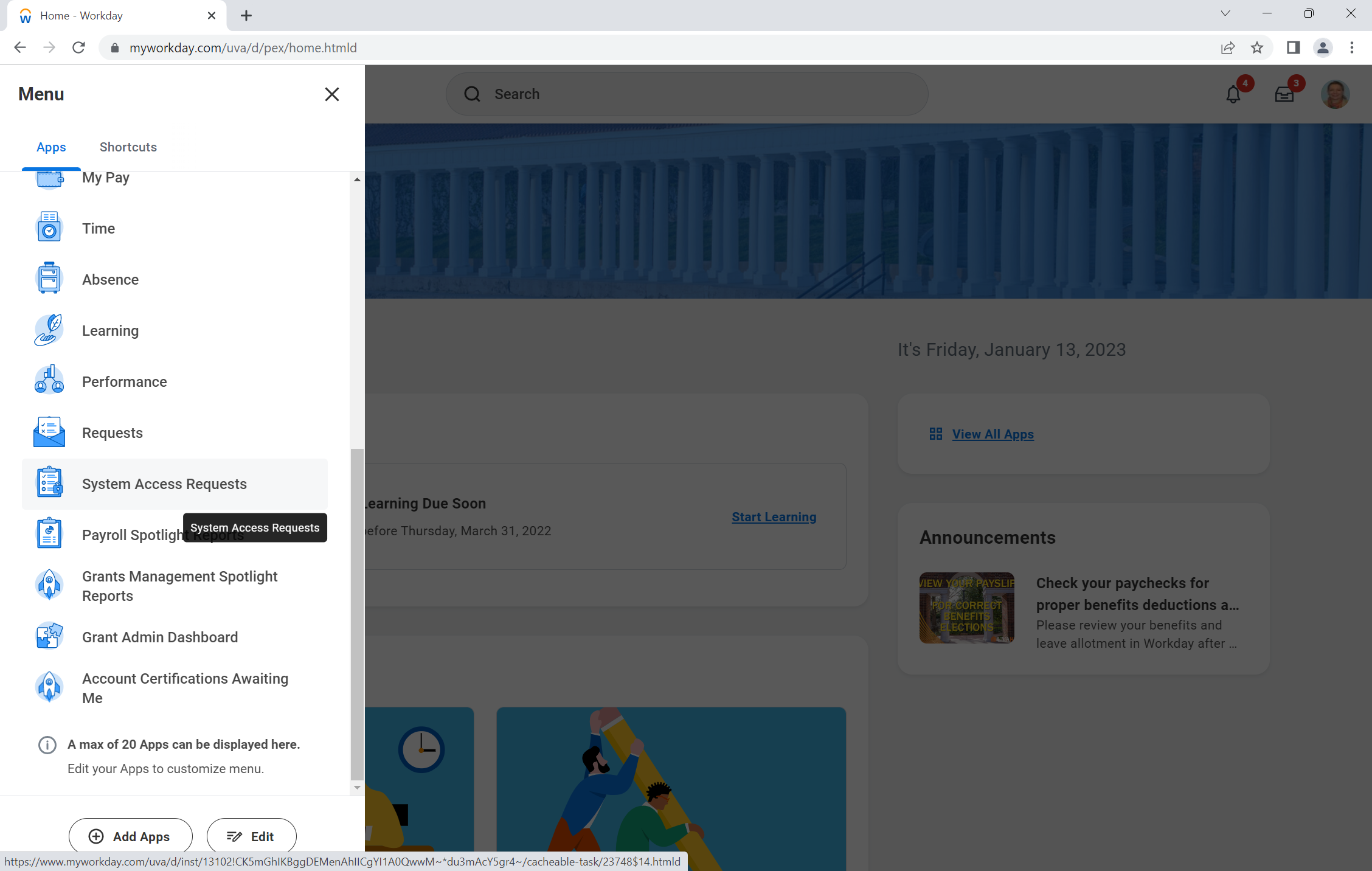 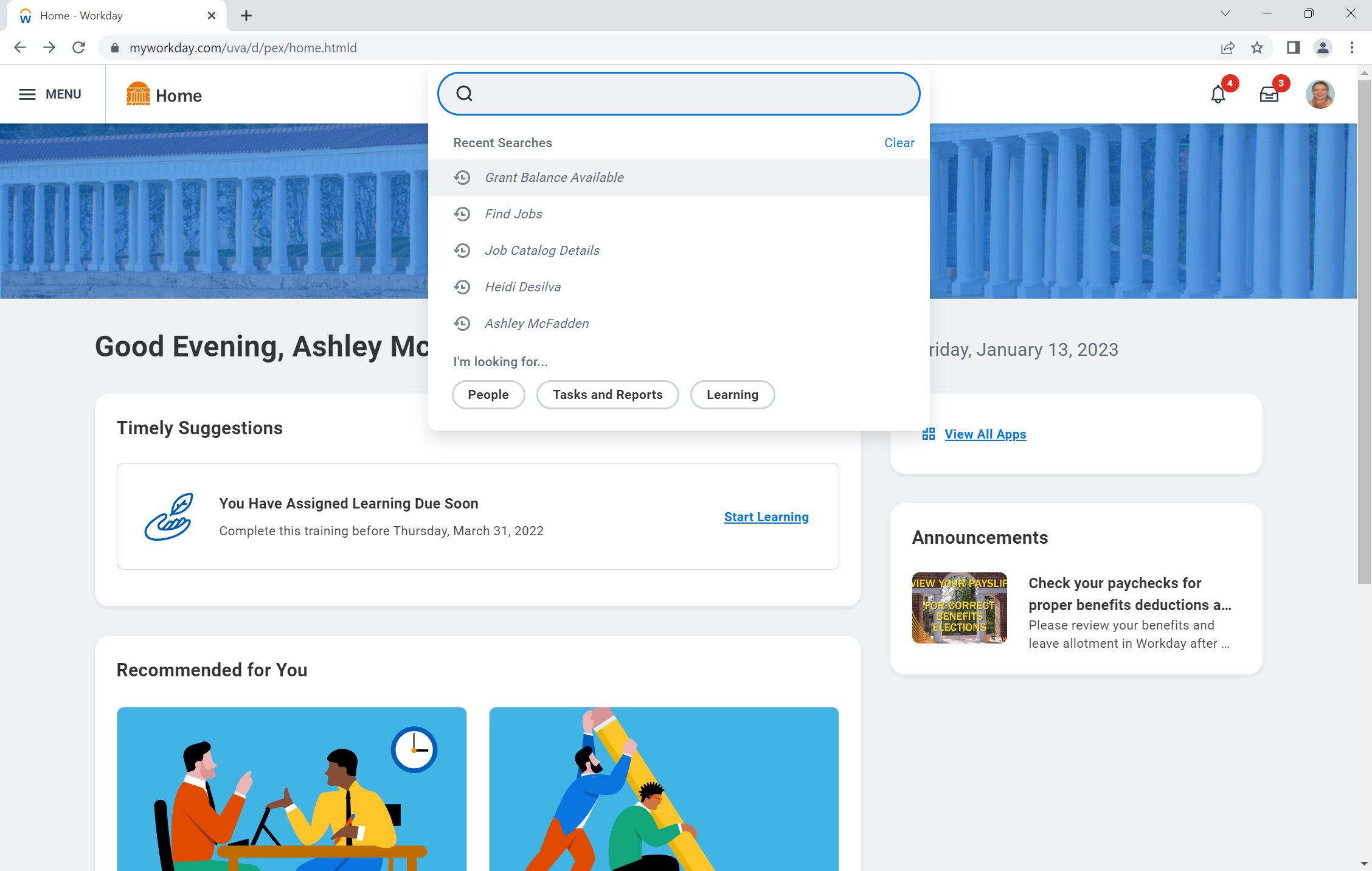